Buongiorno
Italien stellt sich vor
Wie sehen die italienischen Jugendlichen aus?
unternehmungslustig 
freundlich
aktiv und temperamentvoll
musikalisch
sie ziehen sich modisch an
sie haben dunkle Haare und braune Haut (sie sonnen sich gern)
Wo wohnen wir? Wie sehen unsere Umgebung und unsere Häuser aus?
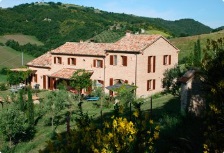 Einfamilienhäuser, 
Mehrfamilienhäuser,   Willen,    Wolkenkratzer…
das Wohnzimmer ist meist stilvoll
es gibt viele schöne historische Altgebäude,
Sehenswürdigkeiten, 
Kunstwerke der Antike, 
Kirchen, Paläste, Plätze…
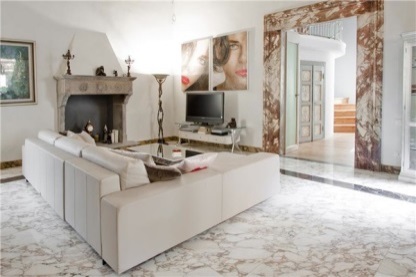 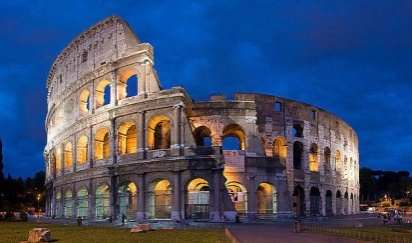 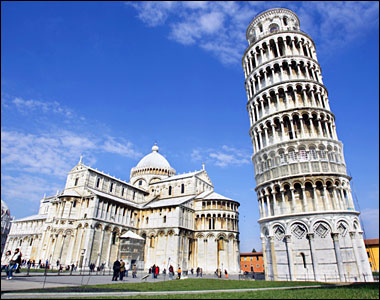 Womit  beschäftigen wir uns in der Freizeit?
Hören musik
musizieren
treiben Sport (Fußball)
surfen im Internet 
chatten
treffen sich mit den Freunden
spielen Theater
machen einen Stadtbummel 
gehen wandern
gehen in die Clubs 
besuchen Ausstellungen 
……
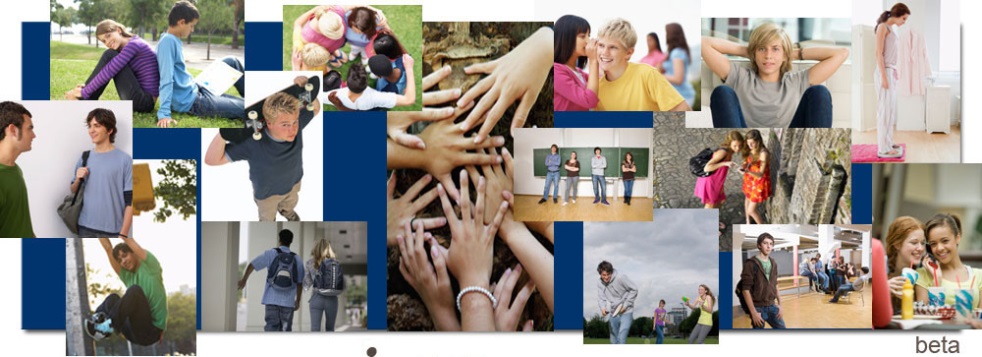 ein typisches italienisches Gericht
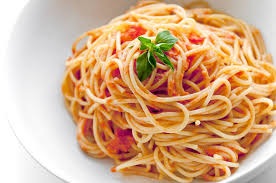 Pasta asciutta
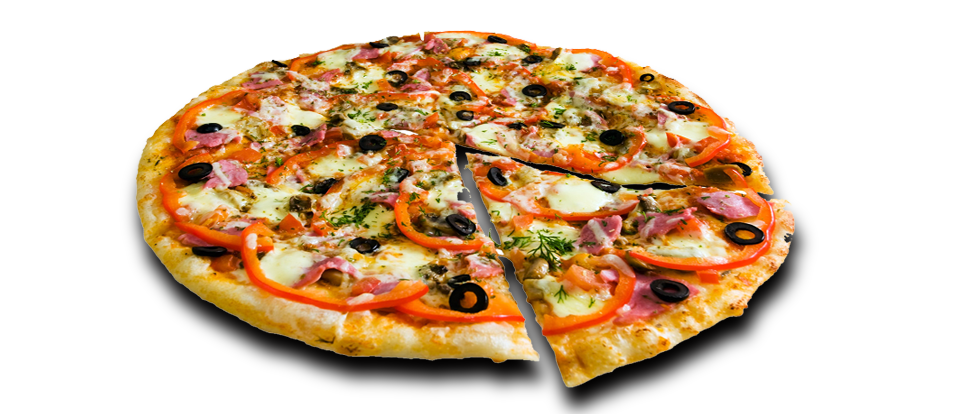 die Hauptbestandteile der italienischen-Diät
Gemüse 
      Obst
      Fisch
      ?...
die Regierungsform des Landes
die parlamentarische Demokratie
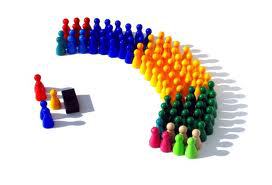 DAS KLIMA UND das Wetter
Das Mittelmeer beeinflusst das Klima des Landes.
In den Bergen herrscht ein meist kaltes  Gebirgsklima.
Im Sommer ist es heiß (+40 Grad)
Im Süden ist es wärmer als im Norden.
Die Winter sind im Norden kühl.
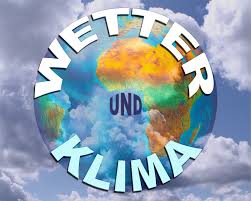 Was feiert man Italien?
Weihnachten
La Befana Epifanie
Ostern
Neujahr
Heilige Drei Könige
Tag der Republik
Allerheiligen
Nationalfeiertag
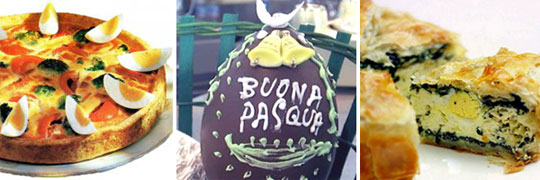 Was ist der Nationalsport?
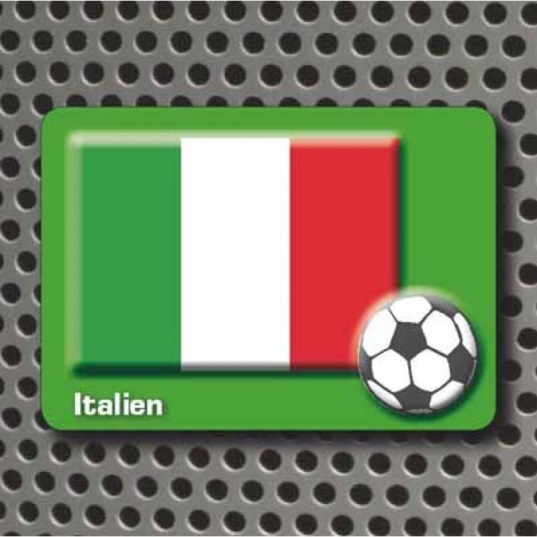 Fußball
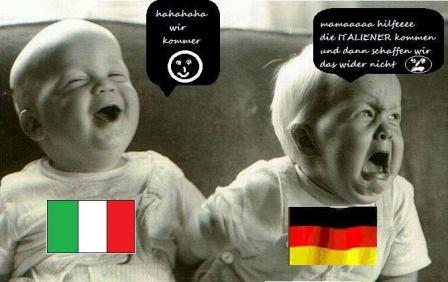 Spielt die Religion noch eine wichtige Rolle bei der Familie und im ganzen Land?
die römisch-katholische Kirche in Italien ist traditionell einflussreich und spielt die große Rolle  
die meisten Italiener sind Katholiken und heute auch anderer Religionen
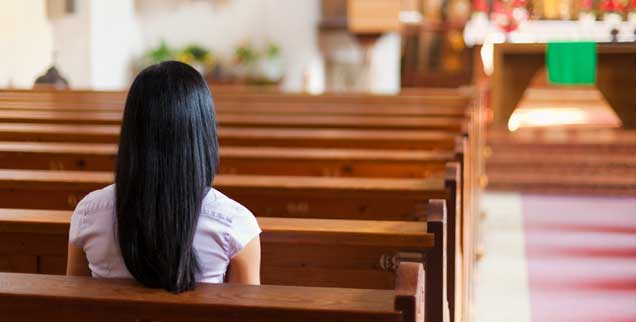 Wie ist es mit Einwanderung und Auswanderung
die meisten Einwanderer wohnen in Norditalien
 Die Auswanderung richtet sich an Belgien, Deutschland, Frankreich…
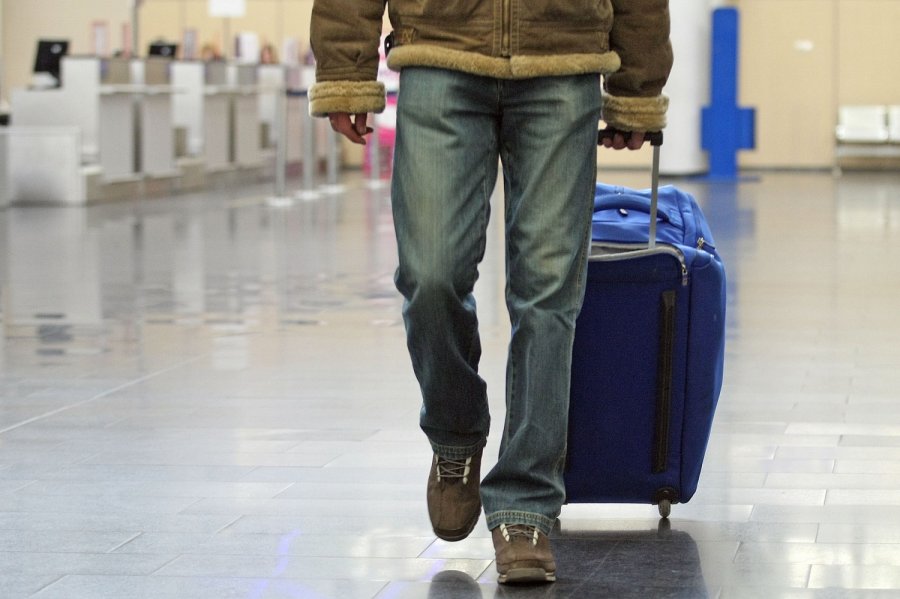 wo liegt Italien? die Farben der Fahne?
In Südeuropa
grün weiß rot
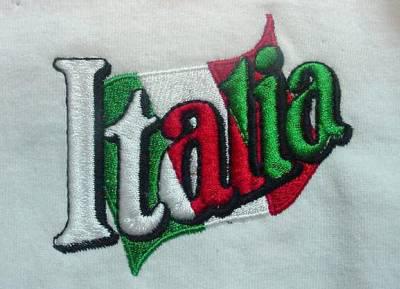 LIEBE GRÜSSE aus ITALIEN 